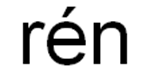 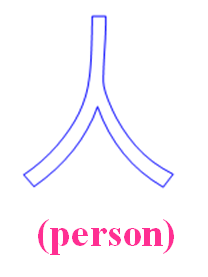 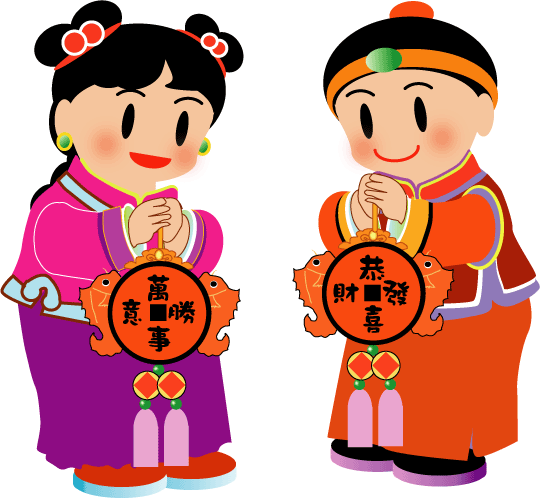 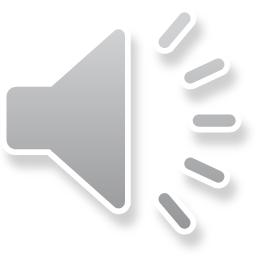 zhōng guó
中  国
（China)
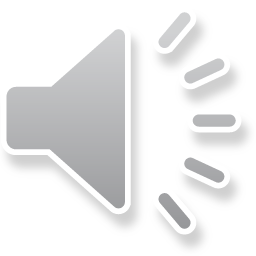 rén
zhōng guó
中  国
人
（Chinese)
sū  gé  lán
苏 格 兰
（scotland)
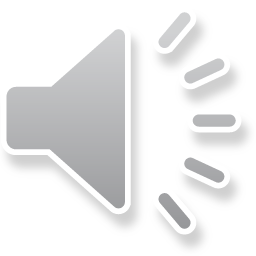 sū  gé  lán rén
苏 格 兰 人
（the scottish)
wǒ   lái zì   sū gé lán
我  来自  苏格兰    。
（I come from Scotland)
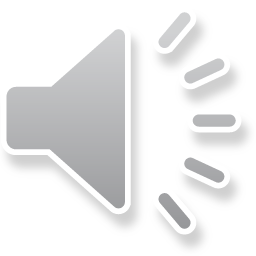 wǒ   shì    sū gé lán rén 。
我  是     苏格兰人。
（I am Scottish.)
hěn   gāo xìng   rèn shi    nǐ
很  高 兴   认 识  你！
(Pleased to meet you!)
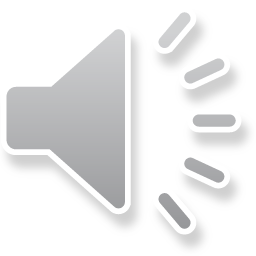 Self-introduction in Mandarin

你好！
我叫___。
我____岁。
我上____年级。
很高兴认识你。
Let me introduce myself …
Hi, my name is …
I come from … (country).
I live in … (village/town/city).
There are … people in my family. They are …
I’m a pupil at …
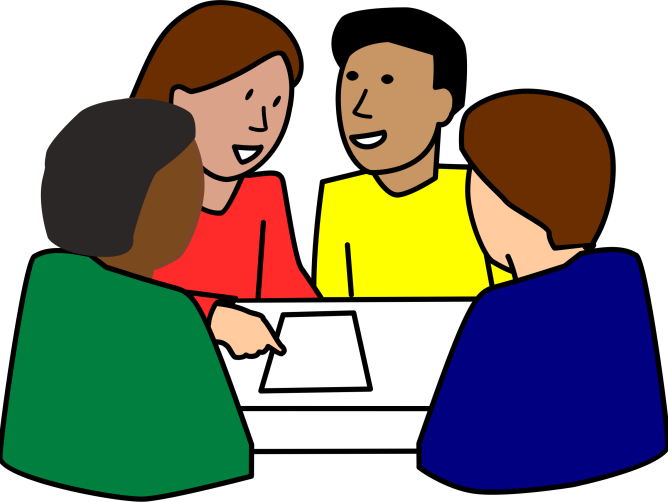